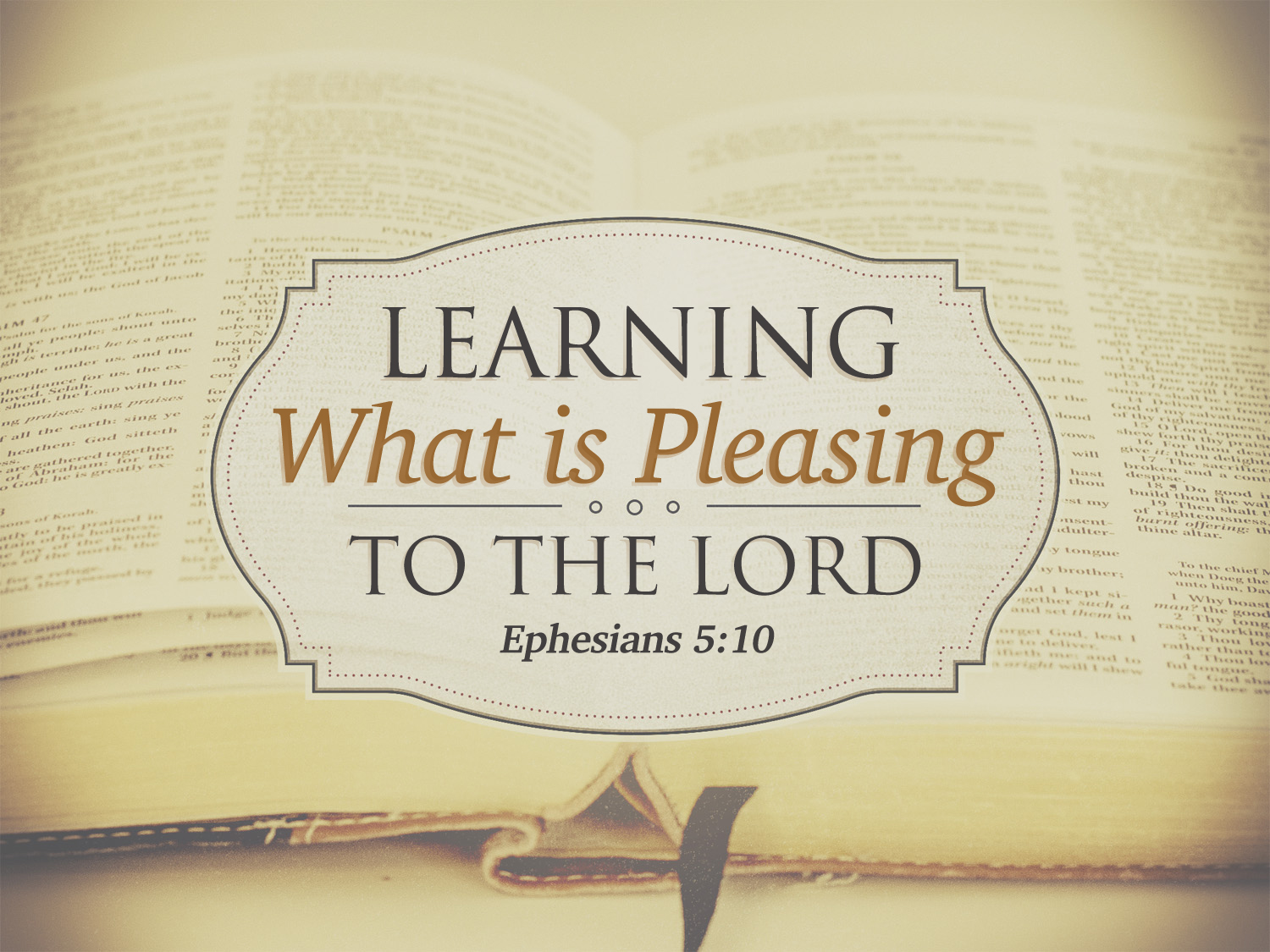 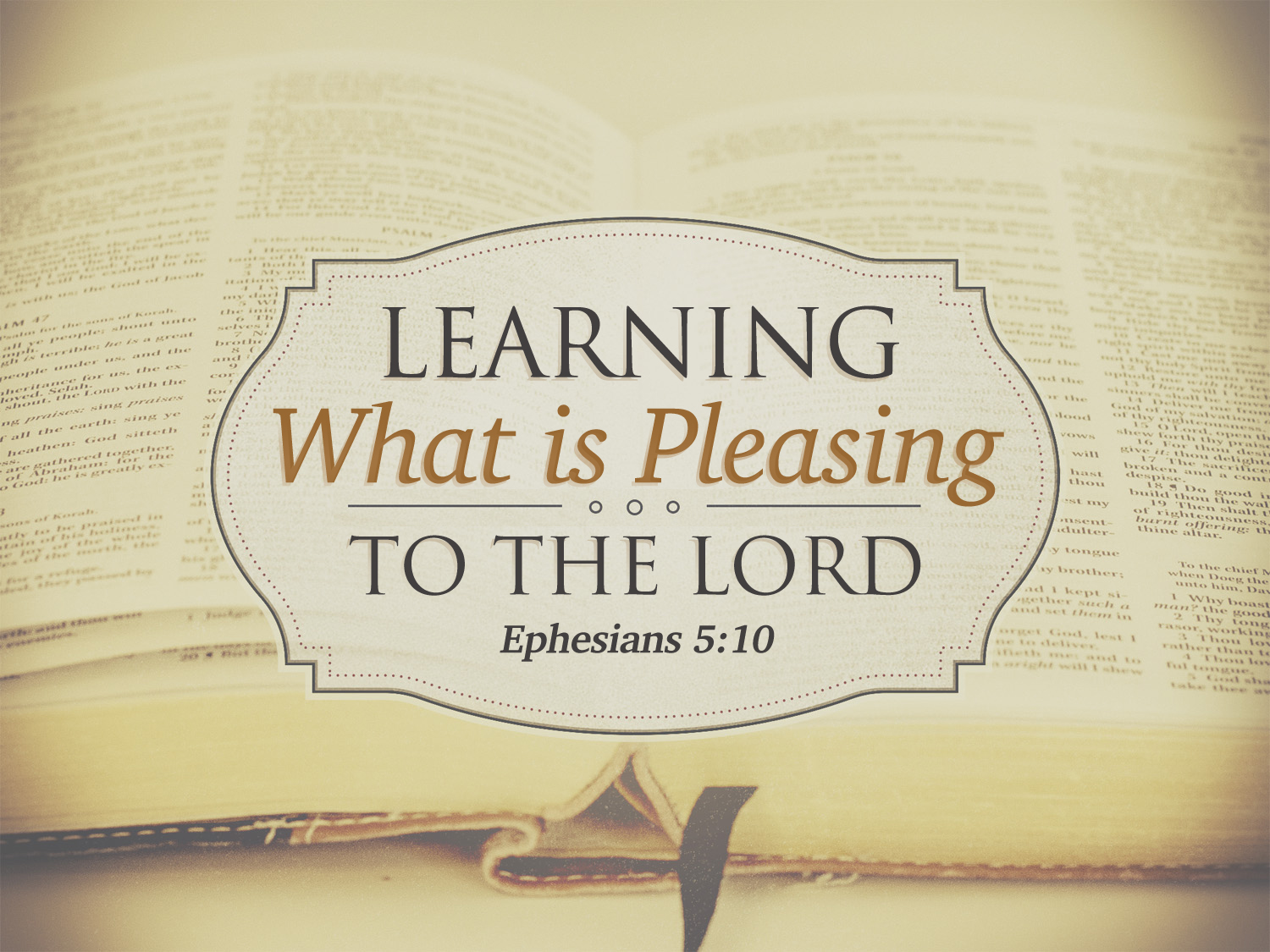 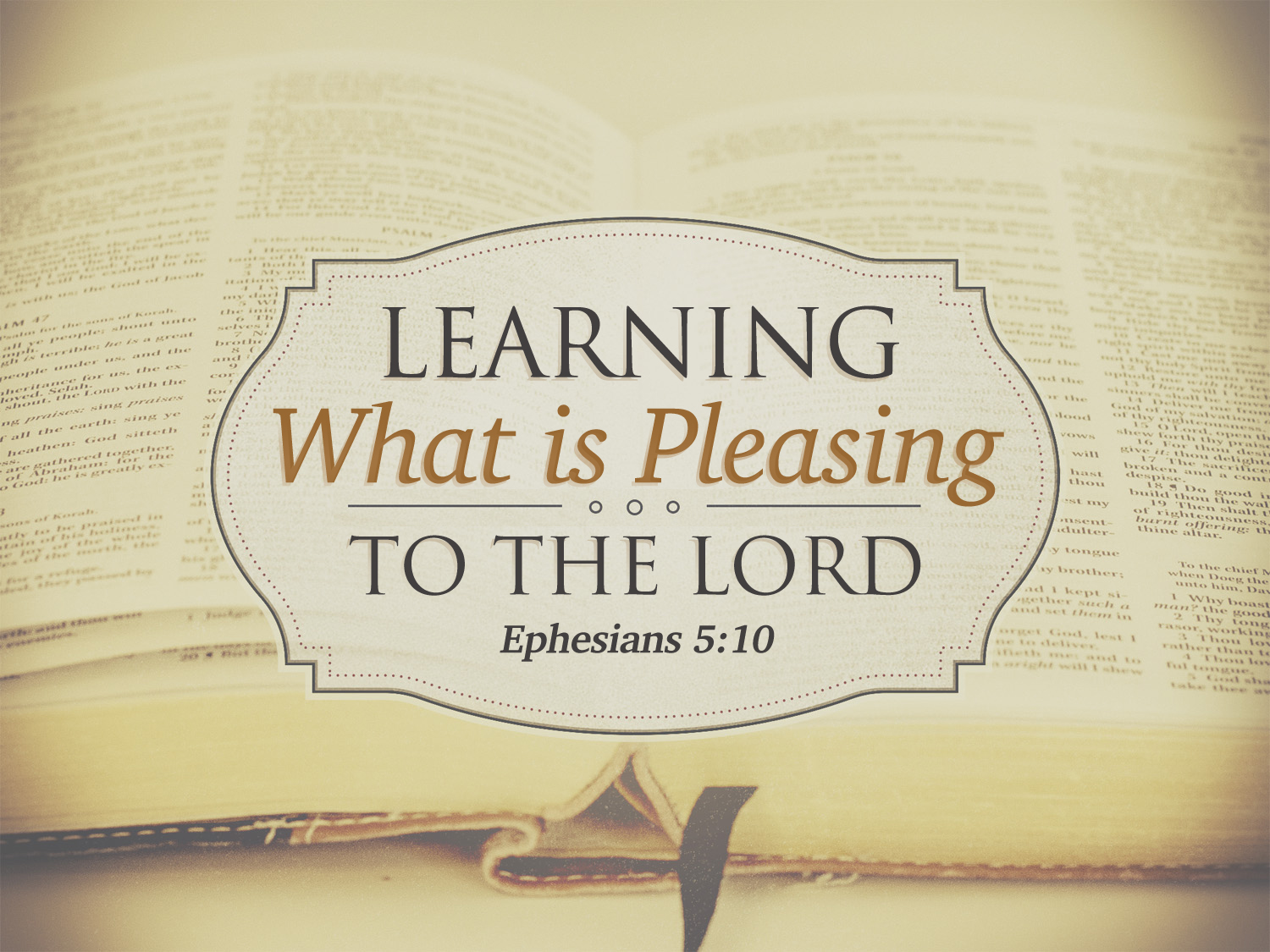 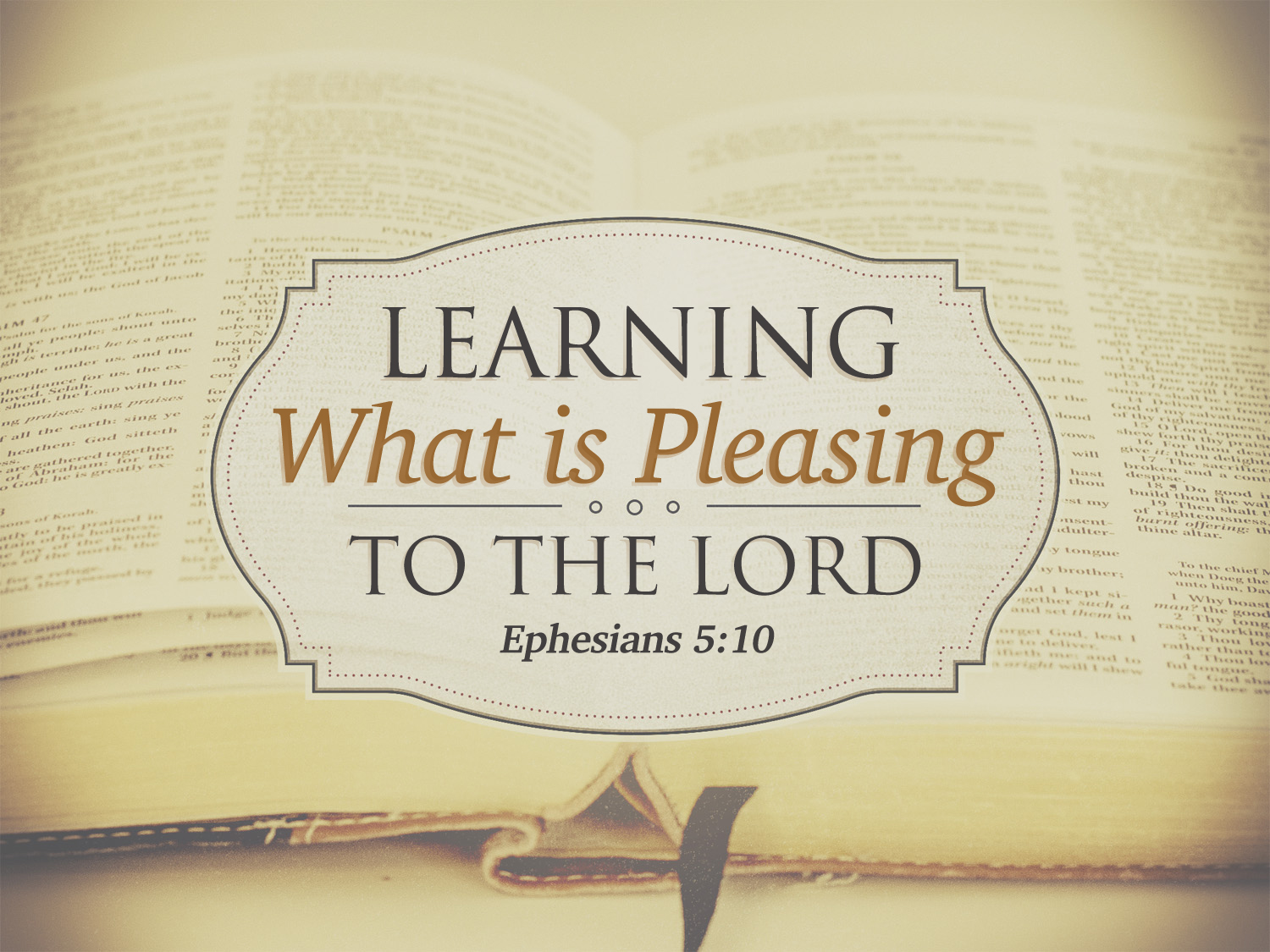 Pleasing To The Lord
BIBLICAL ARITHMETIC
- ADDITION -
2 Pet 1:5-11 the Bible speaks of good and profitable additions
But, on the other hand, it is DISHONORABLE to go beyond or fall short of what God has commanded.
Jude 3-4 I am not supercilious toward purveyors of untruth. I am earnestly contending for truth. 
Eph. 5:19; Col 3:16 – Vocal music only
GOD WARNS US
Rom 3:4 Let God be true, but every man a liar.

Deut. 4:2 “You shall not add to the word which I am commanding you that you may keep my commandments.

Prov. 30:6 “Do not add to His words – Or - He will reprove you, and you will be proved a liar.”
MORE WARNINGS
Rev 22:18-19 “I testify to everyone who hears the words of the prophecy of this book: if anyone adds to them, God will add to him the plagues which are written in this book; and if anyone takes away from the words of the book of this prophecy, God will take away his part from the tree of life and from the holy city, which are written in this book.”
Gal 1:6-9 A different gospel will curse them even if preached by angels.
2 John 9  If we abide in the truth we have both Father and the son
- SUBTRACTION -
Many have subtracted the Lord’s Supper from weekly observance and observe it quarterly, semi-annually, or not at all.
The first century church observed the Lord’s Supper every first day of the week.
1 Cor. 11:23-26 – How often
Acts 20:7 – Every 1st day of every week
ABOUT ELDERS
Many have taken away the eldership of a local church, and replaced them with a one-man pastor.
Acts 14:23 “They appointed elders/pastors in every/each church…” 
Acts 20:17 From Miletus Paul sent to Ephesus and called the elders to him.
BAPTISM FOR REMISSION OF SINS
Mark 16:16 “Whoever believes AND is baptized WILL BE saved.” (1 + 1 = 2), (B+B=S), (B-B=0)
Acts 2:38 "Repent, AND be baptized in the name of Jesus Christ for the forgiveness of your sins…” (R+B=S), (R-B=0), or (B-R=0)
IN CHIRST – HOW TO GET IN
Eph. 1:3 all spiritual blessings including salvation are “in” Christ. When do we get into Christ? 
Gal 3:27 “For as many of you as were baptized into Christ have put on Christ.”
UNTO - INTO
Acts 22:16 Saul’s sins, were removed after he received remission of his sins in baptism. “Get up and be baptized, and wash away your sins.”
Rom 10:9-10 Faith, repentance, and confession are UNTO - toward salvation.
Gal 3:26-27 Baptism is INTO Christ
WORKS FROM FAITH
Many have taken works away from faith, making faith dead.
James 2:26 “Just as the body without the spirit is dead, SO ALSO faith without works is dead.
(1-1=0) (B–S=D) (F-W=D)
- MULTIPLICATION -
Acts 2:41 3000 souls received the word and baptism.
Acts 2:47 Jesus added Souls to the church!
Acts 5:28 the apostles had filled Jerusalem with the doctrine of Christ.
Acts 5:42 the apostles ceased not to teach and preach daily Jesus Christ in the temple and from house to house.
MORE PREACHING – MORE MULTIPLING
Acts 6:7 “And the word of God increased; and the number of the disciples multiplied in Jerusalem greatly.”
Acts 9:31 …the church throughout all Judea and Galilee and Samaria enjoyed peace, and edified, as it continued to increase.
Acts 11:19-21 after the persecution that occurred in connection with Stephen … the hand of the Lord was with them and a large number who believed turned to the Lord.
We need to keep “GO” in the G0spel.
- DIVISION -
Many fail to make a distinction between the OT and NT. The OT was a law for the nation of Israel, the Jews, while the NT is a universal law for all, both Jew and Gentile. Let us rightly divide the Testaments.
Gal 3:24-29 “So then, the law was our guardian until Christ came… we are no longer under a guardian, for in Christ Jesus you are all sons of God, through faith… for you are all one in Christ Jesus.”
THE OLD WAS NAILED TO THE CROSS
Col 2:14 Jesus “wiped out the handwriting of requirements that was against us, which was contrary to us. And He has taken it out of the way, having nailed it to the cross.”
Gal 6:16 The Israel of God is now those who walk by the rule of Christ.
DIVISION IS SINFUL
Rom. 16:17-18 “Now I urge you, brethren, keep your eye on those who cause divisions and hindrances contrary to the teaching which you learned…”
John 17:17-21 sanctify them in the truth… that they may all be one. 
1 Cor. 1:10 “Now I exhort you, brethren, by the name of our Lord Jesus Christ, that you all agree and that there be no divisions among you, but that you be made complete in the same mind and in the same judgment.”
GOD’S PLAN IS PLAIN AND SIMPLE
God’s plan of salvation is plain, simple, and unchangeable. 
Mark 16:16 - Believe not –will be condemned
Luke 13:3 - Repent not – will perish
Mat. 10:33 - Confess not – Jesus will deny you before the Father
Acts 22:16 – Why delay, arise, be baptized and wash away your sins.